KÍNH CHÀO QUÝ THẦY CÔ GIÁO !
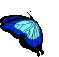 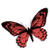 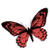 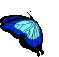 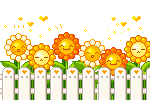 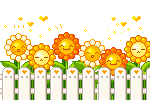 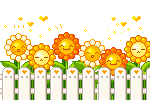 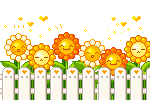 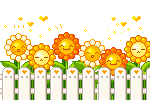 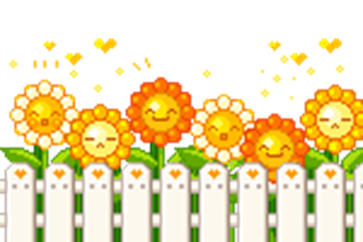 Kiểm tra bài cũ
Câu hỏi: - Thế nào là BCNN của hai hay nhiều số?
- Tìm B(4) và B(6) rồi tìm BC(4,6)?
- Dựa vào định nghĩa BCNN, tìm BCNN(4,6)?
Bội chung nhỏ nhất của hai hay nhiều số là số nhỏ nhất khác 0 trong tập hợp các bội chung của các số đó.
B(4) = {0; 4; 8; 12; 16; 20; 24; 28; …}
B(6) = {0; 6; 12; 18; 24; 30; …}
=> BC(4,6) = {0; 12; 24; …}
=> BCNN(4,6) là 12
Tiết 34:
CÁCH TÌM BỘI CHUNG VÀ 
  BỘI CHUNG NHỎ NHẤT
1. Tìm BCNN bằng phân tích các số ra TSNT

Ví dụ 1:  Tìm BCNN(8, 18, 30) 
   B1:  Phân tích mỗi số ra thừa số nguyên tố.
		 8   =  23
		18  = 2 . 32
		30  = 2 . 3 . 5
	B2:  Chọn ra các TSNT  chung  và  riêng.
		 Đó là 2, 3 và 5
	B3:  Lập tích  các thừa số đã chọn, mỗi thừa số lấy với  số mũ lớn nhất  của nó. 
            Tích đó là: 23. 32. 5 
   Vậy BCNN(8, 18, 30) = 23. 32. 5 = 8. 9. 5 = 360
QUI TẮC:

Muốn tìm BCNN của hai hay nhiều số lớn hơn 1, ta thực hiện các bước sau:

Bước 1:  Phân tích mỗi số ra thừa số nguyên tố.

Bước 2:  Chọn ra các TSNT  chung  và  riêng.

Bước 3:  Lập tích  các thừa số đã chọn, mỗi thừa số lấy với  số mũ lớn nhất  của nó. Tích đó là BCNN phải tìm.
So sánh cách tìm ƯCLN và BCNN
Chung và riêng
Chung
Nhỏ nhất
Lớn nhất
[Speaker Notes: 6. So Sánh cách tìm ƯCLN và BCNN]
1)Tìm BCNN (5, 7, 8)
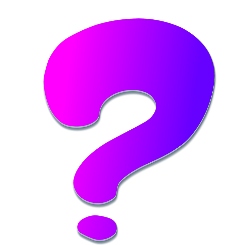 2)Tìm BCNN (12, 16, 48)
Giải
1) 5 = 5
    7 = 7
    8 = 23
BCNN(5, 7, 8) = 23.5.7 
                        = 8.5.7 = 280
2) 12 = 22.3
     16 = 24
       48 = 24.3
BCNN(12, 16, 48) = 24.3 
                              = 16.3 = 48
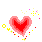 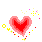 Chú ý:

* Nếu các số đã cho đôi một nguyên tố cùng nhau thì BCNN của chúng là tích của các số đó.
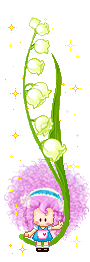 * Trong các số đã cho nếu số lớn nhất là bội của hai số còn lại thì BCNN của các số đó là số lớn nhất ấy.
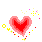 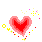 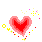 2. Tìm BC thông qua tìm BCNN
Ví dụ 2:  Tìm BC(4, 6) bằng hai cách?
CÁCH 1: Liệt kê bội của từng số rồi tìm bội chung
B(4) = {0; 4; 8; 12; 16; 20; 24; 28; …}
Để tìm bội chung của các số đã cho, ta có thể tìm các bội của BCNN của các số đó.
B(6) = {0; 6; 12; 18; 24; 30; …}
=> BC(4,6) = {0; 12; 24; …}
CÁCH 2: Tìm bội chung thông qua tìm BCNN
4 = 22
;     6 = 2.3
Ta có BCNN(4,6) = 22.3 = 4.3 = 12
=> BC(4, 6) = B(12) = {0; 12; 24; . . . }
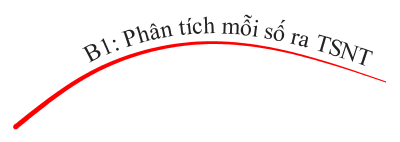 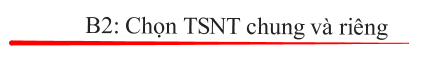 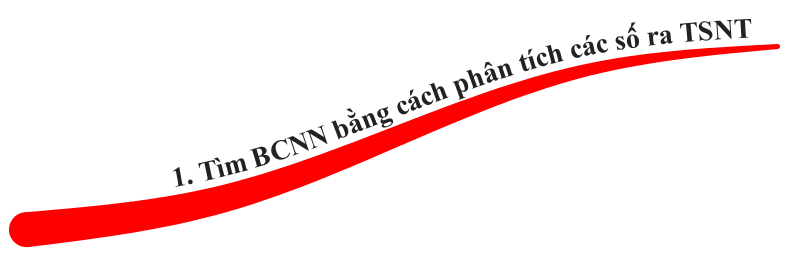 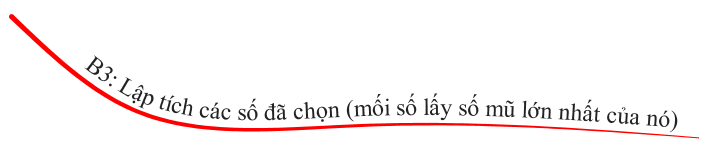 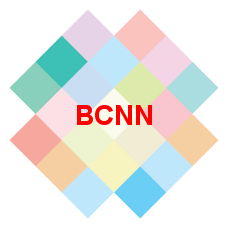 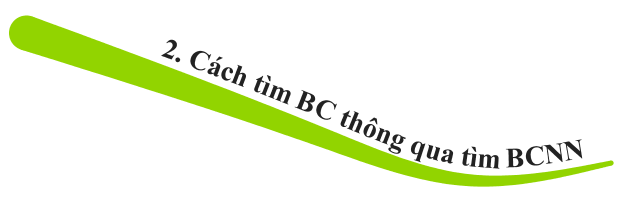 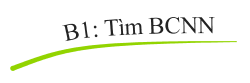 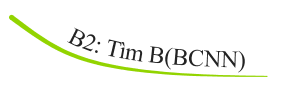 TRÒ CHƠI Ô CHỮ
1
2
3
4
5
6
7
8
C
H
U
V
¡
N
A
N
1
ThÕ nµo lµ BCNN cña 2 hay nhiÒu sè?
2
Hãy nêu mối quan hệ giữa BC( 24, 30) và BCNN(24, 30)?
3
Tìm BCNN (8, 9)?
4
Nêu các bước tìm BCNN của hai hay nhiều số bằng cách phân tích ra TSNT?
5
Điền vào chỗ chấm: Hai số 15 và 17 được gọi là hai số…
6
Tìm BCNN (2, 5, 7)?
7
Tìm  BCNN (100, 20, 50)?
8
Cã hai sè nguyªn tè cïng nhau nµo mµ c¶ hai ®Òu lµ hîp sè kh«ng?
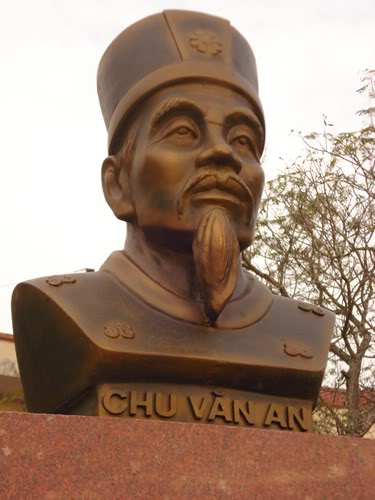 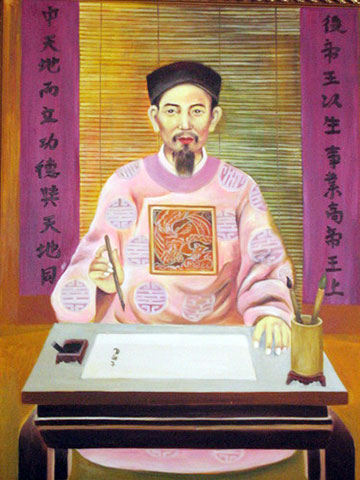 HƯỚNG DẪN VỀ NHÀ
+ Học bài theo SGK kết hợp vở ghi.
+ Học thuộc các khái niệm, nhận xét, chú ý, quy tắc    
   trong bài. Đặc biệt là quy tắc tìm BCNN.
+ Làm các bài tập: VD3, 149, 150, 151 SGK/59
+ Chuẩn bị trước các bài tập để tiết sau luyện tập 1.